การมีส่วนร่วมทางการเมือง
Political participation
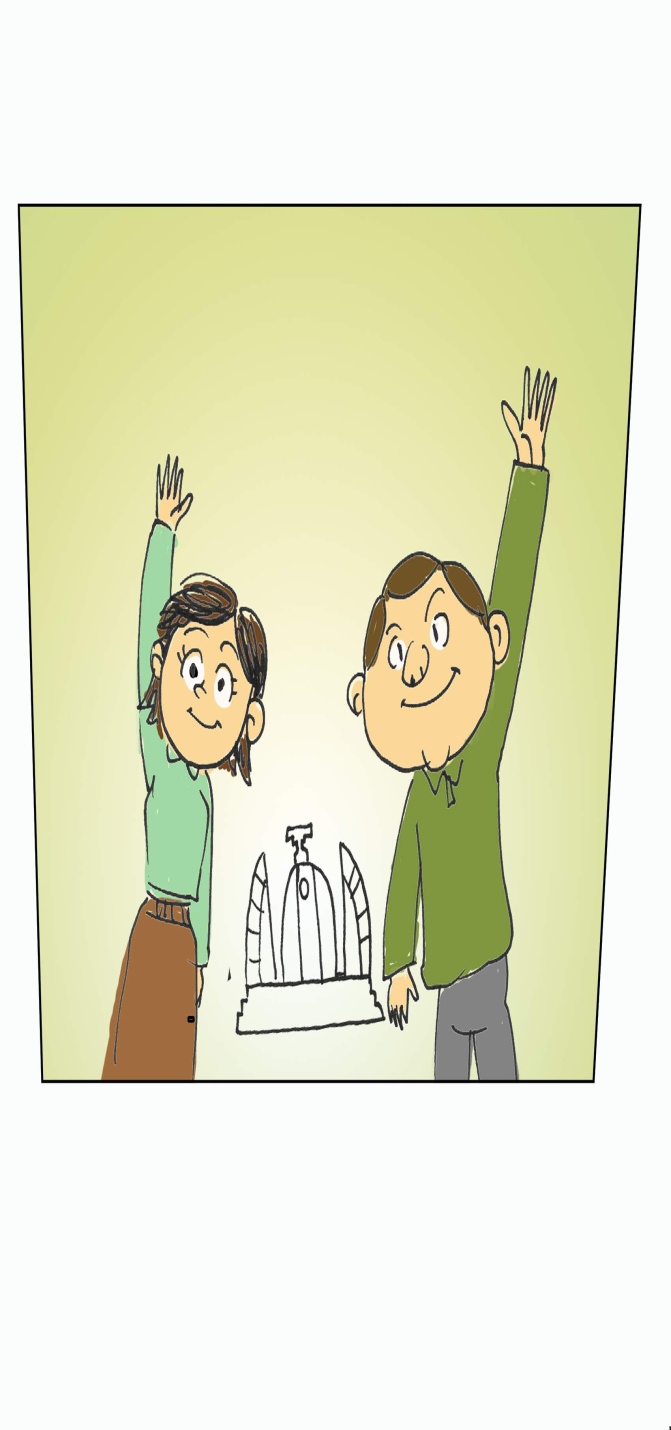 ของภาคประชาชน
ดร.สติธร ธนานิธิโชติ
8 ธันวาคม 2559
เมื่อพูดถึง “การมีส่วนร่วมทางการเมือง (political participation) ท่านนึกถึงอะไร?
แต่เดิม...
การมีส่วนร่วมทางการเมือง = การมีส่วนร่วมโดยการไปใช้สิทธิเลือกตั้ง 
- ดู Voter Turnout เป็นหลัก

ต่อมา...ถูกอธิบายในความหมายที่กว้างขึ้น
- เพิ่มเติมกิจกรรมที่นอกเหนือจากการเลือกตั้งเข้ามา เช่น
Milbrath และ Goel (1965) อธิบายว่า 
การเข้ามีส่วนร่วมทางการเมือง หมายถึง 
การกระทำของบุคคลเพื่อพยายามมีอิทธิพลหรือสนับสนุนต่อรัฐบาลและระบบการเมือง 
และยังรวมถึงบทบาทของประชาชนในการกระทำใดๆ เพื่อมีอิทธิพลต่อผลทางการเมือง 
โดยพฤติกรรมการมีส่วนร่วมทางการเมืองนั้นจะเพิ่มตามความสนใจทางการเมืองไปสู่กิจกรรมทางการเมืองที่ต้องการความสนใจและแรงจูงใจมากขึ้นเป็นลำดับ
การมีส่วนร่วมทางการเมือง จึงถูกพิจารณาถึง “ระดับ” ของการมีส่วนร่วม (levels of participation) เช่น 
จากมากไปหาน้อย

? ลำดับขั้นของการมีส่วนร่วมมีอะไรบ้าง
เห็นว่า
พฤติกรรมการมีส่วนร่วมทางการเมืองนั้นจะเพิ่มจากความสนใจทางการเมืองไปสู่กิจกรรมทางการเมืองที่ต้องการความสนใจและแรงจูงใจมากขึ้นเป็นลำดับ
ลำดับขั้นของการมีส่วนร่วมทางการเมือง Milbrath และ Goel (1965)
ไม่มีส่วนร่วม 
0.ไม่สนใจและเข้าร่วมกิจกรรมใดเลย 
					สนใจและมีส่วนร่วมน้อย
แสดงตนเป็นผู้สนใจทางการเมืองเช่นร่วมพูดคุยเรื่องการเมือง 
ไปเลือกตั้ง
เป็นผู้เปิดประเด็นพูดคุยเรื่องการเมือง ให้ความรู้ผู้อื่น
พยายามพูดเชิญชวนให้ผู้อื่นไปเลือกผู้ที่ตนสนับสนุน
ร่วมประชาสัมพันธ์ทางการเมือง เช่น การสวมเสื้อหรือติดสติกเกอร์ที่รถยนต์
สนใจและมีส่วนร่วมปานกลาง
6. ติดต่อกับเจ้าหน้าที่ของรัฐหรือผู้นำทางการเมือง 
7. บริจาคเงิน/สิ่งของช่วยเหลือพรรคการเมืองหรือผู้สมัครรับเลือกตั้ง 
8.  ร่วมการประชุม ฟังการหาเสียง แนะนำตัว หรือการชุมนุมทางการเมือง 
9. ช่วยรณรงค์หาเสียง
10. สมัครเป็นสมาชิกพรรคการเมือง
สนใจและมีส่วนร่วมมาก
11. ร่วมกิจกรรมของพรรคเช่นเข้าร่วมประชุม 
12. ดำเนินกิจกรรมหาเงินเข้าพรรคการเมือง
13. เป็นผู้สมัครรับเลือกตั้งในนามพรรคการเมือง
14. ร่วมดำเนินกิจกรรมสาธารณะ และดูแลกิจกรรมของพรรคการเมือง
ลำดับขั้นของการมีส่วนร่วมทางการเมือง
สนใจและมีส่วนร่วมมาก
14. ร่วมดำเนินกิจกรรมสาธารณะ และดูแลกิจกรรมของพรรคการเมือง                                            13. เป็นผู้สมัครรับเลือกตั้งในนามพรรคการเมือง                                                                                                                   12. ดำเนินกิจกรรมหาเงินเข้าพรรคการเมือง                                                                                    11. ร่วมกิจกรรมของพรรคเช่นเข้าร่วมประชุม
10. สมัครเป็นสมาชิกพรรคการเมือง                                                                                    9. ช่วยรณรงค์หาเสียง                                                                                                           8.  ร่วมการประชุม ฟังการหาเสียง แนะนำตัว หรือการชุมนุมทางการเมือง                                                                   7. บริจาคเงิน/สิ่งของช่วยเหลือพรรคการเมืองหรือผู้สมัครรับเลือกตั้ง                                                                                                                 6. ติดต่อกับเจ้าหน้าที่ของรัฐหรือผู้นำทางการเมือง
สนใจและ
มีส่วนร่วมปานกลาง
5. ร่วมประชาสัมพันธ์ทางการเมือง เช่น การสวมเสื้อหรือติดสติกเกอร์ที่รถยนต์                                                             4. พยายามพูดเชิญชวนให้ผู้อื่นไปเลือกผู้ที่ตนสนับสนุน                                                                                                                                       3. เป็นผู้เปิดประเด็นพูดคุยเรื่องการเมือง ให้ความรู้ผู้อื่น                                                                                                              2. ไปเลือกตั้ง                                                                                                                                                                               1. แสดงตนเป็นผู้สนใจทางการเมืองเช่นร่วมพูดคุยเรื่องการเมือง
สนใจและมีส่วนร่วมน้อย
0.ไม่สนใจและเข้าร่วมกิจกรรมใดเลย
ไม่มีส่วนร่วม
Roth และ Wilson (1980) ได้แบ่งการมีส่วนร่วมทางการเมืองออกเป็น 3 ระดับ คือ
(1) ระดับต่ำ หรือกลุ่มผู้ดู (Onlookers) ได้แก่
สนใจต่อข่าวสาร และการเปลี่ยนแปลงทางการเมือง 
ถกเถียงปัญหาทางการเมือง 
ไปใช้สิทธิออกเสียงเลือกตั้ง 
พยายามชักจูงให้ผู้อื่นเห็นด้วยกับจุดยืนทางการเมืองของตน เป็นสมาชิกกลุ่มผลประโยชน์และการร่วมชุมนุมทางการเมือง
(2) ระดับกลางหรือระดับผู้มีส่วนร่วม (Participants) ได้แก่ 
มีส่วนร่วมในโครงการของชุมชน 
มีส่วนร่วมอย่างแข็งขันในกิจกรรมของกลุ่มผลประโยชน์ 
เป็นสมาชิกพรรคการเมืองที่มีส่วนร่วมในกิจกรรมของพรรคการเมือง เช่น ช่วยรณรงค์หาเสียงเลือกตั้ง
(3) ระดับสูงหรือระดับนักกิจกรรม (Activists) ได้แก่ 
เป็นผู้นำกลุ่มผลประโยชน์ 
มีตำแหน่งและทำงานเต็มเวลาให้แก่พรรคการเมือง 
ได้รับเสนอชื่อให้เข้าแข่งขันเพื่อชิงตำแหน่งทางการเมือง 
ได้รับตำแหน่งทางการเมือง
อย่างไรก็ตาม ...
ในระบบการเมืองใหม่ (New Politics) มีรูปแบบของการมีส่วนร่วมทางการเมืองที่ชอบธรรมอีกประเภทหนึ่งของประชาชนในประเทศประชาธิปไตย ได้แก่ 
การเดินขบวน และการประท้วงในรูปแบบต่างๆ 
ซึ่งส่วนใหญ่มีลักษณะสันติวิธี เช่น 
การพิทักษ์สิ่งแวดล้อมและทรัพยากรธรรมชาติ 
และการต่อสู้เพื่อสิทธิสตรี เป็นต้น
Hague (1992) ได้แบ่งการเมืองเป็นสามรูปแบบ คือ (1) การเมืองแบบเก่า (Old Politics) คือ
การมีส่วนร่วมแบบประเพณีนิยม ได้แก่ 
	การถกเถียงปัญหาการเมือง 
	การร่วมประชุมทางการเมือง ฯลฯ 
	แต่ปฏิเสธการประท้วงและการเดินขบวน
(2) การเมืองแบบผสม (Mixed Politics) ได้แก่
 กิจกรรมของพวกนักปฏิรูปที่อาจใช้วิธีการแบบประเพณีนิยม
 และในขณะเดียวกันก็อาจใช้การประท้วงทางกฎหมาย 
 และการไม่ให้ความร่วมมือ (Boycott)
(3) การเมืองใหม่ (New Politics) คือ
พวกนักกิจกรรม (Activists) ซึ่งใช้
 วิธีการแบบประเพณีนิยม ควบคู่กับ
 วิธีการที่มิใช่แบบประเพณีนิยม 
 รวมไปถึงการกระทำที่ผิดกฎหมาย 
 เช่น ปิดกั้นการจราจร เป็นต้น
การศึกษาเรื่องการมีส่วนร่วมทางการเมืองในปัจจุบันจึงให้ความสำคัญกับ
การศึกษารูปแบบของการมีส่วนร่วม (modes of participation)
คือ มองว่าทุกกิจกรรมล้วนมีความหมายต่อการเมือง มากกว่าการมองที่ความเข้มข้นของการมีส่วนร่วม
และมุ่งตอบคำถาม
เช่น ใคร (Who?) (ผู้หญิง ผู้ชาย คนจน คนรวย คนรุ่นใหม่ คนรุ่นเก่า) มีพฤติกรรมการมีส่วนร่วมอย่างไร (How?) และทำไม (Why?) จึงเป็นเช่นนั้น
นิยามการมีส่วนร่วมทางเมือง
Sidney Verba, Henry Brady, and Kay Lehman Schlozman (1995) 
political participation  = 
การทำกิจกรรมทางการเมืองของประชาชนโดยสมัครใจ
โดยมีเจตนาให้เกิดอิทธิพลต่อกิจกรรมทางการปกครอง/ของรัฐบาล
ไม่ว่าจะโดยตรง เช่น การเข้าไปมีส่วนร่วมในกระบวนการกำหนดนโยบาย หรือ โดยอ้อม  เช่น การเลือกตั้ง หรือ คัดสรรตัวแทนเข้าไปกำหนดนโยบาย
นิยามการมีส่วนร่วมทางเมือง
- เป็นกิจกรรมอาสาสมัคร “voluntary” activity = ไม่ถูกใครบังคับ ไม่ได้ถูกจ้าง/ซื้อ แต่อาจได้รับการชดเชย/ค่าเสียโอกาสได้ 
- เป็นกิจกรรมทางการเมือง “political” activity = ทำการเมือง “doing politics” มากกว่าแค่สนใจการเมือง “being attentive to politics”
Political Participation จึงแตกต่างจาก
คำอื่นๆ เช่น 
civic engagement (การมีส่วนร่วมในการทำกิจกรรมทางสังคม/ภาคประชาสังคม)
Political engagement (ความเอาใจใส่ทางการเมือง)
Political culture (วัฒนธรรมทางการเมือง)
Public participation in policy process – ร่วมคิด ร่วมทำ ร่วมตรวจสอบ ร่วมรับผล.....
ปัจจัยที่มีผลต่อการมีส่วนร่วมทางเมือง
ปัจจัยบุคคล เช่น สถานะทางเศรษฐกิจและสังคม
ปัจจัยเชิงโครงสร้าง เช่น กลุ่ม/องค์กร บรรยากาศทางการเมือง กติกา ฯลฯ
ปัจจัยเชิงวัฒนธรรม เช่น ทุนทางสังคม ความไว้วางใจกันของคนในสังคม
กิจกรรมการมีส่วนร่วมทางเมืองจึงมีหลากหลาย
การไปใช้สิทธิเลือกตั้ง
การมีส่วนร่วมในกิจกรรมที่เกี่ยวข้องกับการเลือกตั้ง
การติดต่อกับผู้มีอำนาจตัดสินใจทางการเมือง
การชุมนุมประท้วง เรียกร้องต่างๆ
ชวนคิด
การมีส่วนร่วมทางเมืองของคนไทยเป็นอย่างไร?
คนไทยไปเลือกตั้งมากขึ้น
ตั้งแต่การเลือกตั้งเมื่อปี 2544 ประชาชนชาวไทยออกไปใช้สิทธิเลือกตั้ง ส.ส. เฉลี่ยสูงกว่าร้อยละ 70 และมีสัดส่วนที่เพิ่มขึ้นทุกครั้งจนในการเลือกตั้งครั้งล่าสุดเมื่อวันที่ 3 กรกฎาคม 2554 มีสัดส่วนสูงถึงร้อยละ 75.03
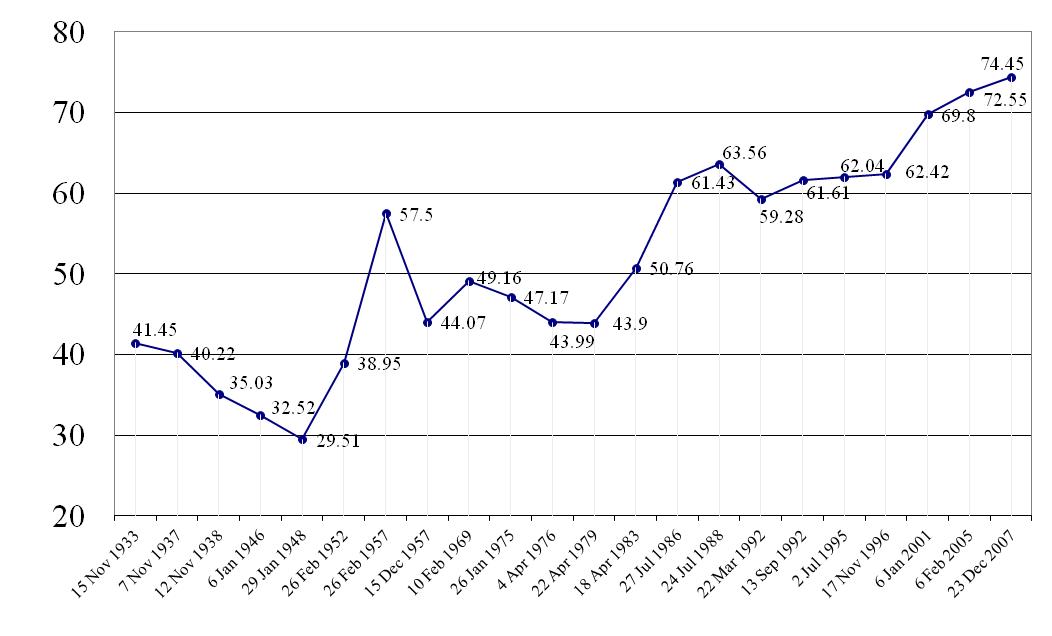 มีคุณภาพมากขึ้น ?
สถานการณ์...
การสำรวจค่านิยมประชาธิปไตยของคนไทยพบว่า คนไทยเป็นชาติที่ให้การสนับสนุนการปกครองระบอบประชาธิปไตยสูงเป็นอันดับต้นๆ ของเอเชีย และเป็นประเทศที่ประชาชนมากกว่าร้อยละ 60 มีความเชื่อมั่นว่าประชาชนธรรมดาสามารถมีส่วนร่วมทางการเมืองได้ ซึ่งเป็นสัดส่วนที่สูงกว่าประเทศอื่นๆ เช่น ญี่ปุ่น เกาหลีใต้
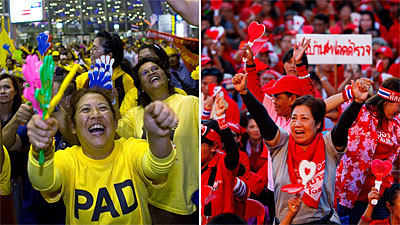 ประเด็นท้าทาย
รากฐานประชาธิปไตย สร้างได้ที่การปกครองท้องถิ่น 
มีประชาชนประมาณร้อยละ 24.2 เท่านั้น (2557) ที่ระบุว่าเคยเข้าร่วมกับองค์กรปกครองส่วนท้องถิ่นในการวางแผนการให้บริการสาธารณะ  
และหากมองย้อนกลับไปในปีก่อนหน้านั้นสัดส่วนนี้ถือว่าเป็นแนวโน้มที่ลดลงค่อนข้างจะต่อเนื่อง
ยังดี...ที่ส่วนใหญ่ มี “ความพึงพอใจ”
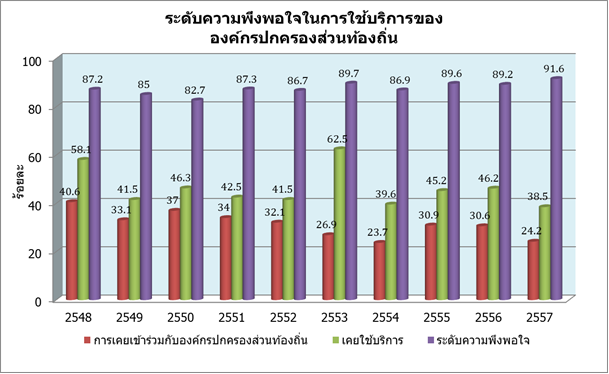 คนส่วนใหญ่เคยแค่
ร่วม “ใช้บริการ”
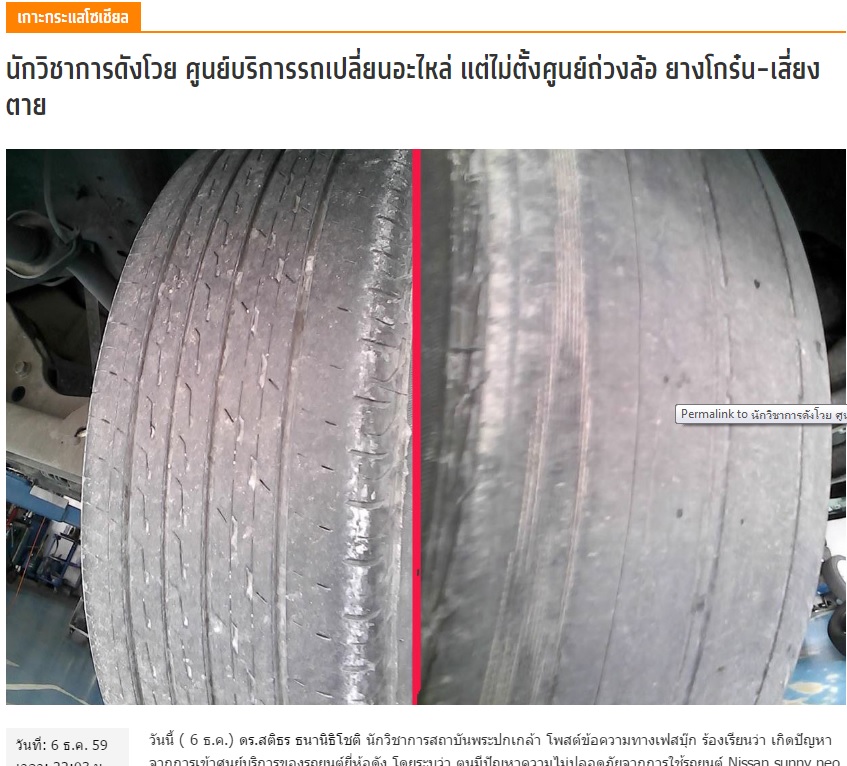 ประเด็นท้าทาย
เทคโนโลยีที่ก้าวหน้าทำให้คนไทยสามารถแสดงความคิดเห็น วิพากษ์วิจารณ์ และบอกเล่าความต้องการของตนเองต่อสาธารณะและผู้เกี่ยวข้องได้สะดวกรวดเร็วกว่าในอดีตมาก
มีตัวอย่างมากมาย เช่น
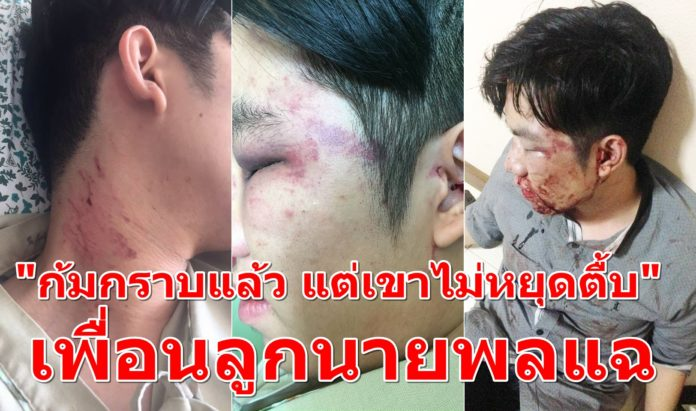 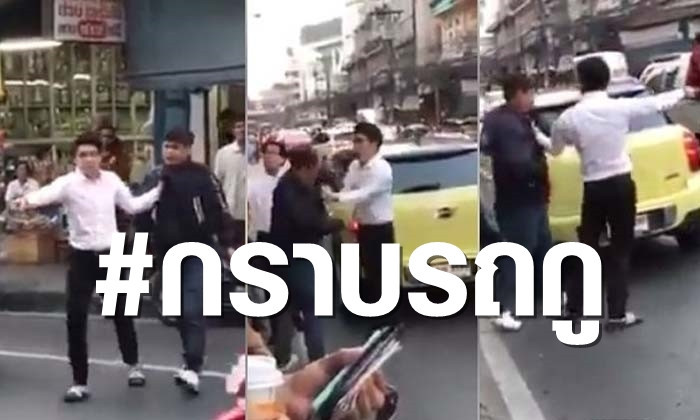 กรณีศึกษา
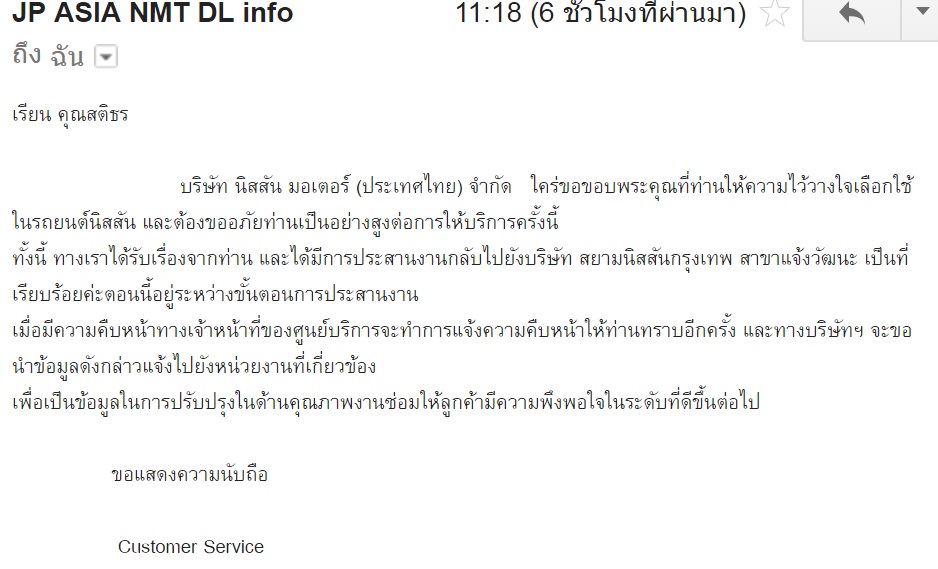 ประเด็นท้าทาย
แต่...
ผู้ใช้อินเตอร์เน็ตในประเทศไทยมากกว่าครึ่งหนึ่งใช้อินเตอร์เน็ตเพื่อเข้าถึงเว็บไซต์ประเภทบันเทิงและเกม ในขณะที่ผู้ใช้ที่เข้าไปเยี่ยมชมเว็บไซต์ข่าวและหน่วยงานราชการมีรวมกันประมาณร้อยละ 8 เท่านั้น
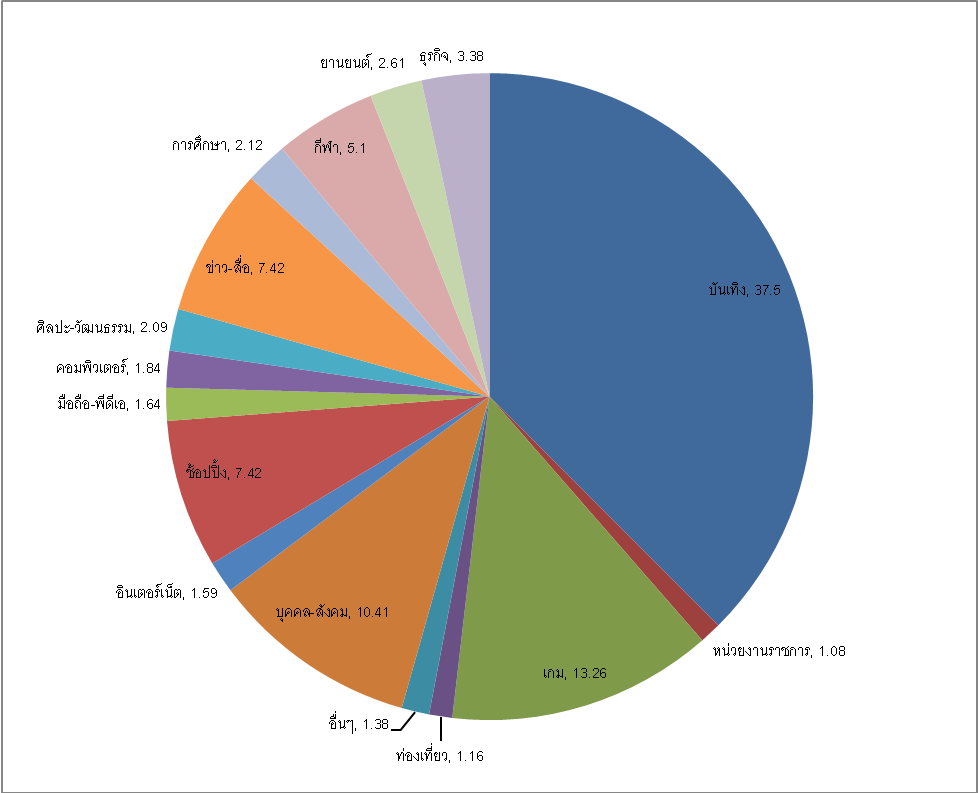 คนไทยรับรู้ข่าวสารทางการเมืองผ่านช่องทางไหน (2559)
ประเด็นท้าทาย
เพราะมันจบลงด้วยรัฐประหารถึง 2 ครั้ง
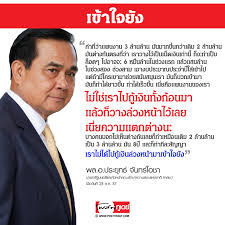 เหตุการณ์การชุมนุมเรียกร้องของประชาชนเรือนหมื่นเรือนแสนที่เกิดขึ้นบ่อยครั้งในช่วงปี 2548 – 2557...สะท้อนความตื่นตัวทางการเมืองของคนไทย
แต่ ยังไม่มีหลักฐานที่สามารถยืนยันได้ว่าความตื่นตัวนี้คือเครื่องบ่งชี้ความเข้มแข็งของระบอบประชาธิปไตยในประเทศไทย
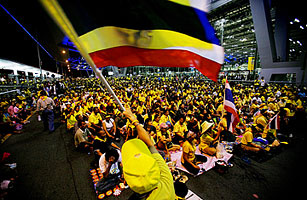 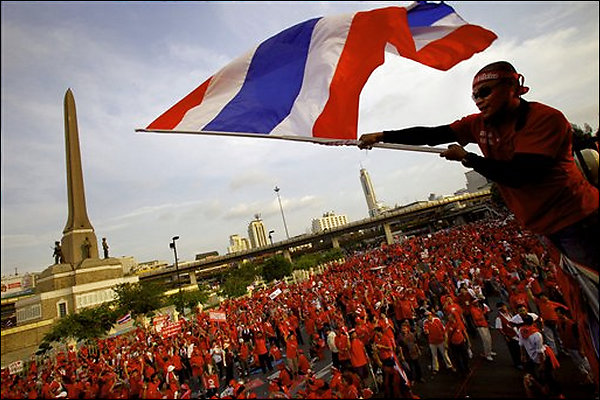 ประเด็นท้าทาย
เหตุการณ์น้ำท่วม/ภัยพิบัติต่างๆ ทำให้เห็นในด้านหนึ่งว่า คนไทยมี “จิตอาสา” 
แต่อีกด้านหนึ่ง ก็ยังพบว่าประชาชนจำนวนไม่น้อยยังขาดสำนึกต่อส่วนรวม และเฝ้ารอรับการ “สงเคราะห์” จากรัฐหรือประชาชนคนอื่นเพียงอย่างเดียว
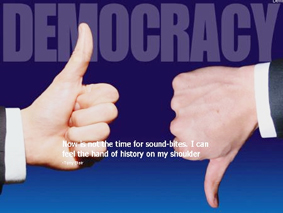 นักรัฐศาสตร์ไทยอีกจำนวนหนึ่ง ยังบอกอีกว่า ... ความตื่นตัวสนใจ เหล่านี้ เราสามารถคาดหวังได้จากคนเมือง / คนมีการศึกษาดี / ชนชั้นกลางและปัญหาประชาธิปไตยไทย (หรือเอาแค่เรื่องการมีส่วนร่วมก็ได้) ที่ผ่านมา เป็นเพราะคนจน/คนชนบท ที่มีการศึกษาน้อย แต่เป็นเสียงส่วนใหญ่ ไม่มี “ความเอาใจใส่ทางการเมือง” ที่มากพอ จึงมักถูก “บังคับ เกณฑ์ จ้าง ซื้อ...ไปมีส่วนร่วมทางการเมือง”
การมีส่วนร่วมของ คน กทม. vs คน ตจว.(ข้อมูล 2550)
นักปกครองยุคใหม่
ต้องเข้าใจ
“ความซับซ้อน&หลากหลาย”
ของการมีส่วนร่วมทางการเมือง
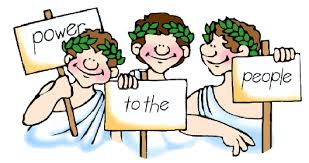 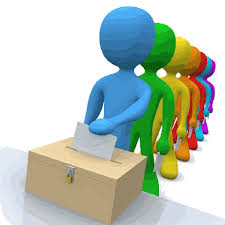 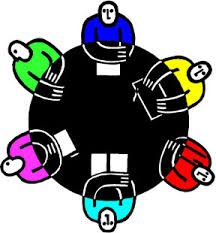 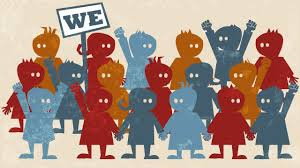 เรากำลังเผชิญกับ
ภาคประชาชนที่...ตื่นรู้
มีช่องทางให้แสดงออกมากมาย
 และแพร่กระจายรวดเร็ว
จากแนวคิด....การปฏิบัติ
การทำให้ประชาธิปไตยก่อผลเป็นรูปธรรมผ่านกระบวนการที่
นำเอาผู้เกี่ยวข้องทุกฝ่ายตั้งแต่นักการเมือง เจ้าหน้าที่รัฐ ผู้มีส่วนได้ส่วนเสียและประชาชนทั่วไปเข้ามาร่วมประชุม พูดคุย ปรึกษาหารือเพื่อหาทางออกจากปัญหาหรือประเด็นสาธารณะยากๆ ร่วมกัน
กระบวนการปรึกษาหารือสาธารณะ “public deliberation” (ผู้เชียวชาญชาวไทยบางท่านใช้คำว่า “ประชาเสวนาหาทางออก”)
public deliberation มีเป็นร้อยเป็นพันรูปแบบ
คุณลักษณะที่สำคัญอย่างน้อย 4 ประการ 
เป็นกระบวนการของการตกลงร่วมกันด้วยเหตุผล (reason-giving requirement) ระหว่างพลเมืองและตัวแทนผู้ใช้อำนาจรัฐ
เหตุผลที่ใช้ต้องเป็นเหตุผลที่พลเมืองทุกคนสามารถเข้าถึงได้ (accessible) หรืออีกนัยหนึ่งคือเป็นเหตุผลที่เป็น “สาธารณะ” (เปิดเผย/แสดงออก + สังคมมีความห่วงกังวลร่วมกัน)
 ผลจากการจัดกระบวนการต้องเป็นการตัดสินใจที่เป็นข้อผูกมัด (binding) ให้เกิดการปฏิบัติตาม
เป็นกระบวนการที่เป็นพลวัตร (dynamic) คือเป็นกระบวนการที่ไม่ยึดติดตายตัวกับข้อสรุปหรือการตัดสินใจ แต่เปิดกว้างให้มีการปรับปรุงแก้ไขในอนาคตได้
มุ่งทำให้นิยามอย่างง่ายของ “ประชาธิปไตย” มีความหมายและปฏิบัติได้จริง
เป็น “ของประชาชน” 
เป็นกระบวนการที่สมาชิกในสังคมมาร่วมกันคิด ร่วมกันหาทางออก ผ่านการร่วมกันพิจารณาทางเลือกต่างๆ เพื่อหาแนวทางที่เป็นผลประโยชน์ร่วมกันของสังคม
“ประชาธิปไตย” มีความหมายและปฏิบัติได้จริง
เป็นกระบวนการ “โดยประชาชน” 
ที่มีตระหนักถึงความสามารถทางการเมืองของตนเอง 
และมีความเชื่อมั่นว่าตัวเองมีศักยภาพในการเข้าถึงทรัพยากรทางการเมืองต่างๆ ได้เท่าเทียมกับประชาชนคนอื่นๆ
“ประชาธิปไตย” มีความหมายและปฏิบัติได้จริง
“เพื่อประชาชน” 
ผลที่ได้จากกระบวนการปรึกษาหารือสาธารณะนั้น มุ่งตอบสนองความต้องการและสร้างความพึงพอใจให้แก่ประชาชนโดยภาพรวม
ความแตกต่างจากการจัดกระบวนการอื่นๆ ?
การเจรจาต่อรอง (negotiation) 
การสานเสวนา (dialogue) 
ประชาพิจารณ์ (public hearing) 
การลงประชามติ (referendum)
ประโยชน์ของประชาธิปไตยแบบปรึกษาหารือ
สร้างความเคารพนับถือซึ่งกันและกันระหว่างผู้เข้าร่วมกระบวนการ 
ได้แนวทางในการแก้ไขปัญหาที่เกิดจากฉันทมติ (consensus) ของผู้เข้าร่วมกระบวนการ 
สร้างความสมดุลกันระหว่างความเชื่อหรือผลประโยชน์ของปัจเจกบุคคลกับผลลัพธ์ซึ่งเป็นผลประโยชน์ส่วนรวมที่ปฏิบัติใช้ได้จริงอย่างมีคุณภาพ
ประโยชน์ต่อประชาชนผู้เข้าร่วมกระบวนการ ช่วยเสริมสร้างให้พลเมืองและกระบวนการทางการเมืองมีความเข้มแข็งขึ้นในอย่างน้อยที่สุด 4 ประการ คือ 
 1. ช่วยส่งเสริมให้การตัดสินใจร่วมกันของผู้คนในสังคมการเมืองมีความชอบธรรมมากขึ้น
 2. ช่วยปลุกจิตวิญญาณสาธารณะ (public spirited perspectives) ของผู้คนในสังคม
3. ช่วยส่งเสริมกระบวนการตัดสินใจที่ทุกฝ่ายเคารพในความคิดเห็นของกันและกัน
4. ช่วยแก้ไขข้อผิดพลาดในอดีตที่เกิดขึ้นจากการตัดสินใจหรือการดำเนินนโยบายสาธารณะได้
ประโยชน์ต่อผู้รับผิดชอบในการกำหนดนโยบาย 
1. โอกาสในการเรียนรู้และทดลองเครื่องมือใหม่ๆ ที่สามารถรองรับต่อการเปลี่ยนแปลงของสังคมที่นับวันมีแต่จะซับซ้อนยิ่งขึ้น
2. เป็นเครื่องมือที่มีประสิทธิผลสำหรับผู้กำหนดนโยบายในการปรึกษาหารือโดยตรงกับประชาชนเกี่ยวกับแนวทางการแก้ไขปัญหาและการออกแบบนโยบายสาธารณะที่เหมาะสม
ประโยชน์ในต่อตัวนโยบาย
1. สร้างความชอบธรรมและการยอมรับให้แก่นโยบายสาธารณะซึ่งเป็นผลผลิตสำคัญของกระบวนการดังกล่าวได้ดีกว่าวิธีการตัดสินใจสาธารณะแบบอื่นๆ เช่น การเลือกตั้ง การต่อสู้แข่งขันผ่านการเมืองเรื่องผลประโยชน์ การชุมนุมเรียกร้อง ฯลฯ 
2. สามารถก่อให้เกิดแนวทางการแก้ไขปัญหาและนโยบายสาธารณะที่พึงปรารถนาของสังคม
ข้อจำกัดของการนำแนวคิดประชาธิปไตยแบบปรึกษาหารือไปประยุกต์ใช้
อุดมคติ - มิได้นำไปสู่ข้อสรุปที่เป็นความเห็นพ้องต้องกันเสมอไปในทางปฏิบัติ 
 องค์ประกอบด้านขนาดของตัวแทน (มากเกินไป – น้อยเกินไป)
 ความไม่คุ้มค่า (ค่าใช้จ่ายสูง ใช้เวลานาน ขั้นตอนยุ่งยาก)
ข้อจำกัดของการนำแนวคิดประชาธิปไตยแบบปรึกษาหารือไปประยุกต์ใช้
ในแง่วิธีการ
 ทำอย่างไรให้คนสองฝ่ายที่มีความคิดเห็นที่ส่งผลให้แตกต่างกันอย่างสุดขั้วสามารถมานั่งพูดคุยกันได้ด้วยเหตุและผล
 ทำอย่างไรที่จะทำให้คนที่มีความแตกต่างกันในทางเศรษฐกิจ สังคม และวัฒนธรรม สามารถมาพูดคุยถกเถียงกันได้โดยที่ไม่มีใครรู้สึกว่าตนเองมีศักดิ์ศรีความเป็นมนุษย์สูงหรือด้อยกว่าคนอื่น
ข้อจำกัดของการนำแนวคิดประชาธิปไตยแบบปรึกษาหารือไปประยุกต์ใช้
ทำอย่างไรให้คนที่พูดน้อยโดยธรรมชาติสามารถร่วมแสดงความคิดเห็นในกระบวนการปได้โดยไม่ถูกครอบงำทางความคิดโดยคนอื่นที่อาจจะช่างพูดมากกว่าหรือมีวาทศิลป์ในการชักจูงผู้คนได้มากกว่า 
ทำอย่างไรให้ตัวแทนการใช้อำนาจรัฐเคารพในข้อตกลงอันเป็นผลผลิตจากกระบวนการปรึกษาหารือ และนำข้อตกลงเหล่านั้นไปปฏิบัติให้เกิดผลสมตามเจตนารมณ์ของผู้เกี่ยวข้องทุกฝ่ายได้อย่างแท้จริง
รูปแบบต่างๆ ของประชาธิปไตยแบบปรึกษาหารือ
1) กระบวนการลูกขุนพลเมือง (Citizens Jury) เป็นตัวอย่างรูปแบบกระบวนการประชาธิปไตยแบบปรึกษาหารือแบบกลุ่มขนาดเล็ก (กำหนดจำนวนผู้เข้าร่วมประมาณ 12-24 คน) 
2) สภาพลเมือง (Citizens Assemblies) เป็นตัวอย่างรูปแบบกระบวนการประชาธิปไตยแบบปรึกษาหารือแบบกลุ่มขนาดกลาง (กำหนดจำนวนผู้เข้าร่วมไม่เกินหลักร้อย) และ
3) การประชุมเมือง (Town Meeting) เป็นตัวอย่างรูปแบบกระบวนการประชาธิปไตยแบบปรึกษาหารือแบบกลุ่มขนาดใหญ่ (รองรับผู้เข้าร่วมได้หลายพันคน)
ประชาเสวนาหาทางออก
เป้าหมายที่หลากหลายของเวทีปรึกษาหารือสาธารณะ
มุ่งเสริมพลังอำนาจให้แก่ประชาชน โดยการเปิดพื้นที่ให้ประชาชนมาประชุมปรึกษาหารือเพื่อวางกรอบนโยบายร่วมกับผู้กำหนดนโยบาย 
มุ่งนำผลของการปรึกษาหารือไปเป็นข้อมูลประกอบการตัดสินใจของผู้กำหนดนโยบาย 
มุ่งนำผลของการปรึกษาหารือไปสู่การกำหนดเป็นนโยบายโดยตรง
คุณลักษณะสำคัญที่กระบวนการปรึกษาหารือสาธารณะทุกรูปแบบมีเหมือนๆ กัน
นำเข้าเนื้อหาสาระที่เป็นกลางและสมดุล
อาศัยการจัดกระบวนการพูดคุยในกลุ่มขนาดเล็ก
เรียนรู้จากแง่คิดมุมมองที่รอบด้านก่อนตัดสินใจ
นำเสนอองค์ความรู้ใหม่ๆ 
มีการเผยแพร่ผลที่ได้จากกระบวนการต่อผู้เกี่ยวข้อง และสาธารณชนในวงกว้าง
สิ่งที่ต้องพึงระวัง
การคัดเลือกตัวแทนประชาชนเข้าสู่กระบวนการ
รูปแบบและวิธีการการสร้างการมีส่วนร่วมที่เหมาะสมและหลากหลาย
กระบวนการที่เปิดกว้าง
ผลที่ได้จากกระบวนการต้องมีความหมายและนำไปสู่การเปลี่ยนแปลงซึ่งมีผลกระทบต่อสาธารณะ